Газированные напитки: польза или вред?
Работу выполнил ученик 9 класса МБОУ Трофимовская ОШ Чугунов Даниил.
Руководитель : учитель биологии Посадова Татьяна Алексеевна
Первоначальной влаги есть
среда –
	   Это  речная  пресная  вода.
      Иной напиток,   если часто
пить, 
      Твою    натуру    может
изменить.
Авиценна
Поэма о медицине
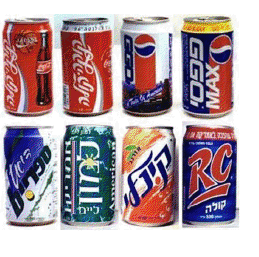 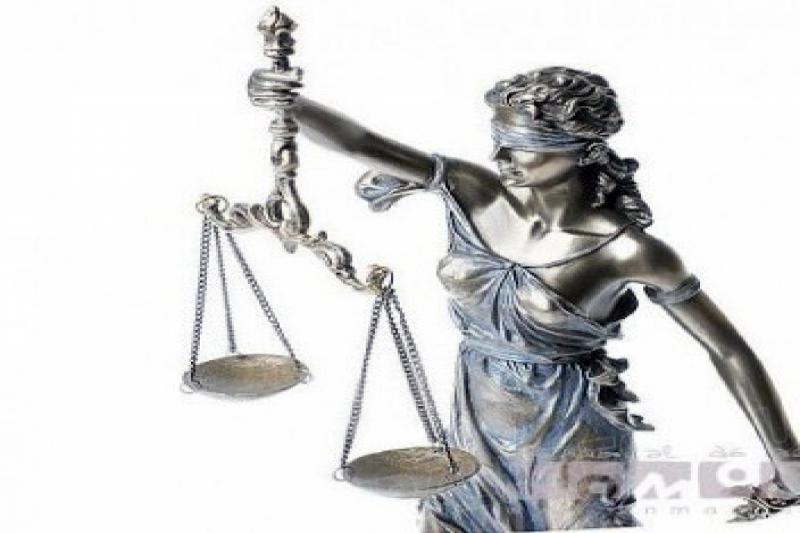 Цель работы:
Узнать, как влияют безалкогольные сильногазированные  напитки на организм человека, пользу или вред они приносят?
Проблема: Как предостеречь людей от использования сладких газированных напитков?


Гипотеза: 
Я предположил, что газированные напитки оказывают отрицательное воздействие на организм человека.
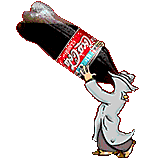 Задачи:
Изучить литературу по теоретическим вопросам темы исследования.
Определить популярность употребления газированных напитков среди обучающихся  Трофимовской школы с 1 по 9 класс на основе анкетирования.
Изучить состав напитков «Спрайт», «Фанта», «Кока – кола», «Фреш-Бар», «Пепси -Лайм», «Тархун», «Таёжный берег», «Лимонад», « Апельсин».
Экспериментально исследовать газированные напитки и объяснить их действие на организм детей.
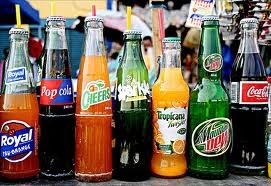 Этапы  исследования  и формы представления  результата
Изучил литературу по теоретическим вопросам темы исследования;
Узнал об истории создания газированных напитков;
Создал презентацию « История создания газированных напитков»
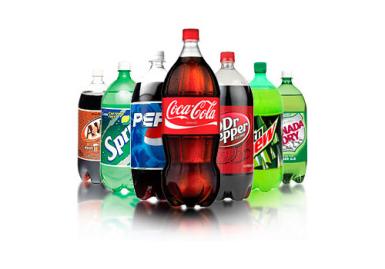 Какие напитки любят ученики и учителя нашей школы? 

Провёл анкетирование с 1 по 9 класс Трофимовской школы
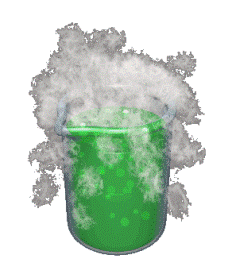 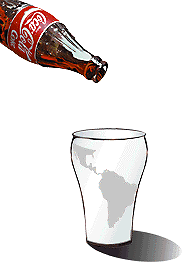 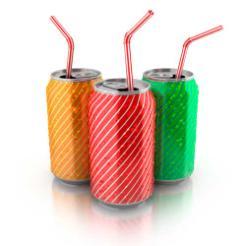 Изучил состав газированных напитков и их влияние на организм человека



Презентация « Что скрывает лимонад?
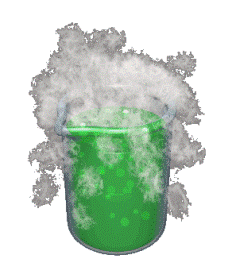 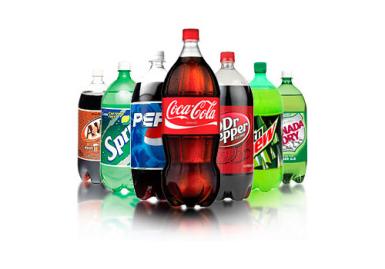 Существует много мифов о газировке
Газировкой можно испортить краску на машине.
   В ней можно отстирать масляные пятна.
   Кусок мяса в стакане с шипучкой может раствориться за несколько дней.
   Молочный зуб растворится в газировке за два дня, коренной за неделю.
   Газировка растворяет ржавчину.
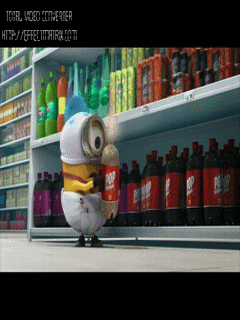 Проверил некоторые  из них
Проведение опытов
Опыт №1 Проба с мелом.
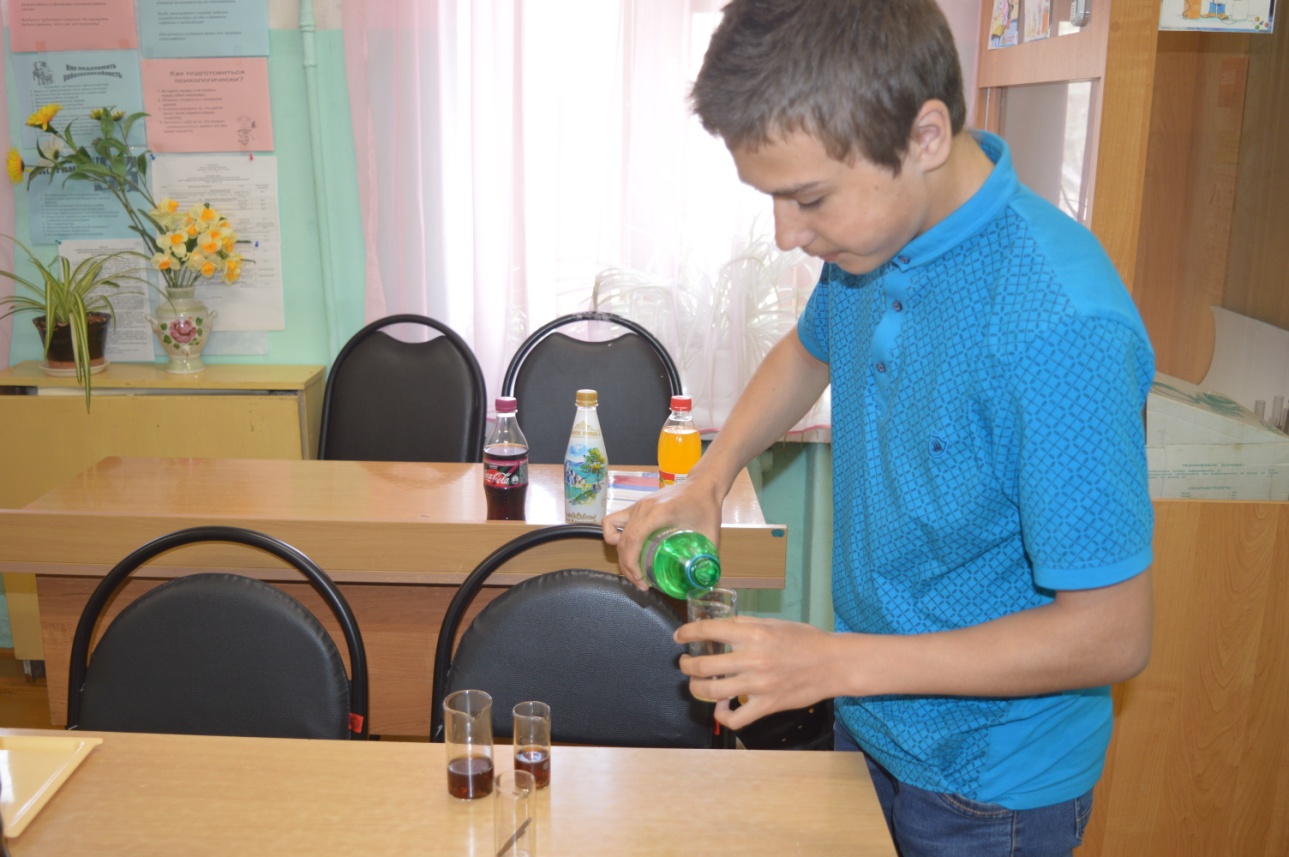 Вывод: газированная вода всех видов содержит ионы водорода, что способствует выделению  углекислого газа.
Опыт №3 Проба с яичной скорлупой.
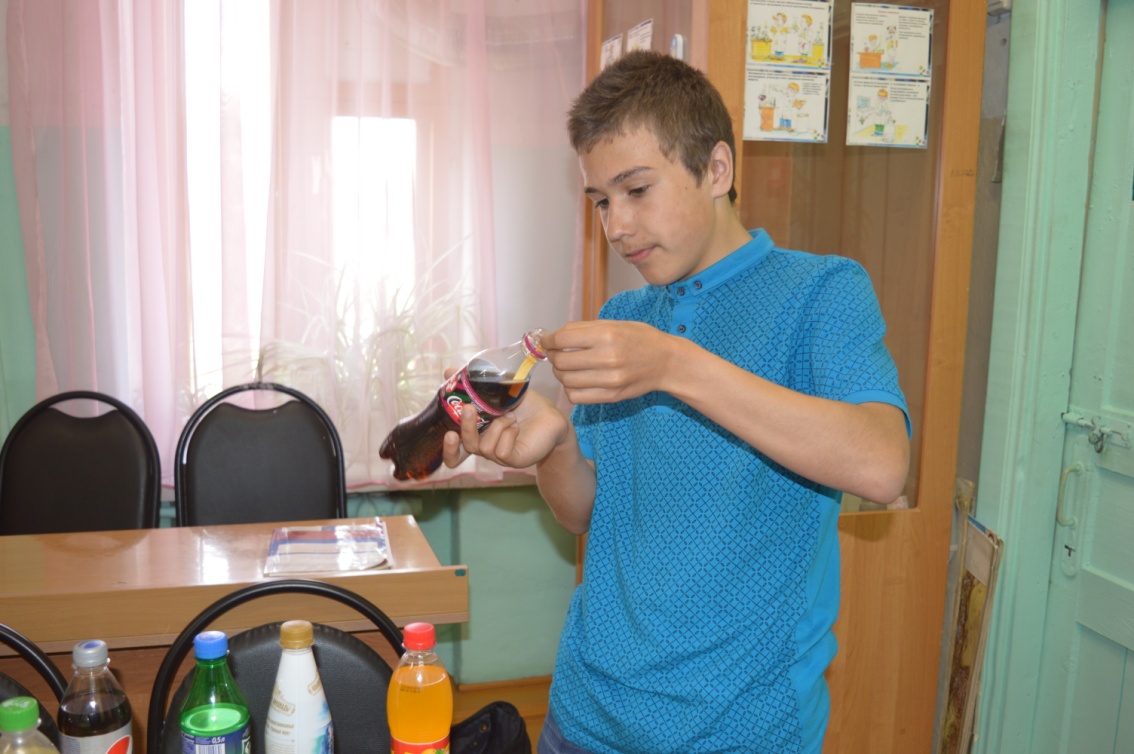 Вывод: таким образом, газированная вода марки «Кока-кола» содержит красители, которые окрашивают яичную скорлупу; 
газированная вода марок «Спрайт», «Кока-кола» хорошо растворяют неорганические вещества в яичной  скорлупе.
Опыт №4. Взаимодействие Кока – колы и
 мятных конфет Ментос»
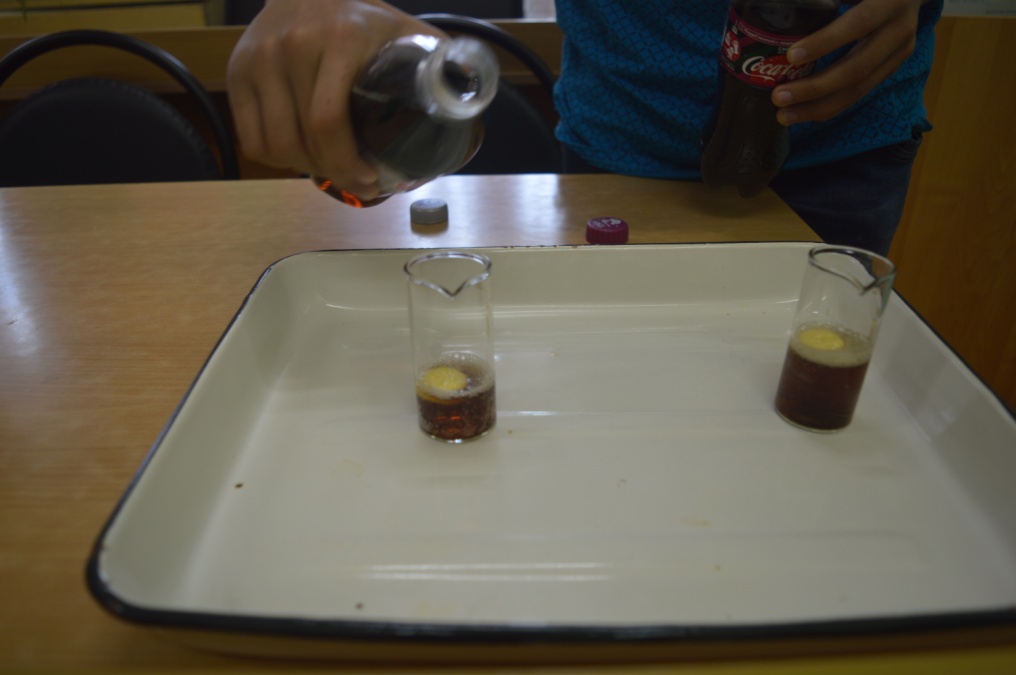 Вывод: Ментос способен высвобождать весь углекислый газ находящийся в коле, что приводит к образованию взрывного фонтана. А ведь такая реакция может произойти у вас во рту  при употреблении с колой других пищевых продуктов!
Опыт №5.Проба с белыми полосками бумаги.
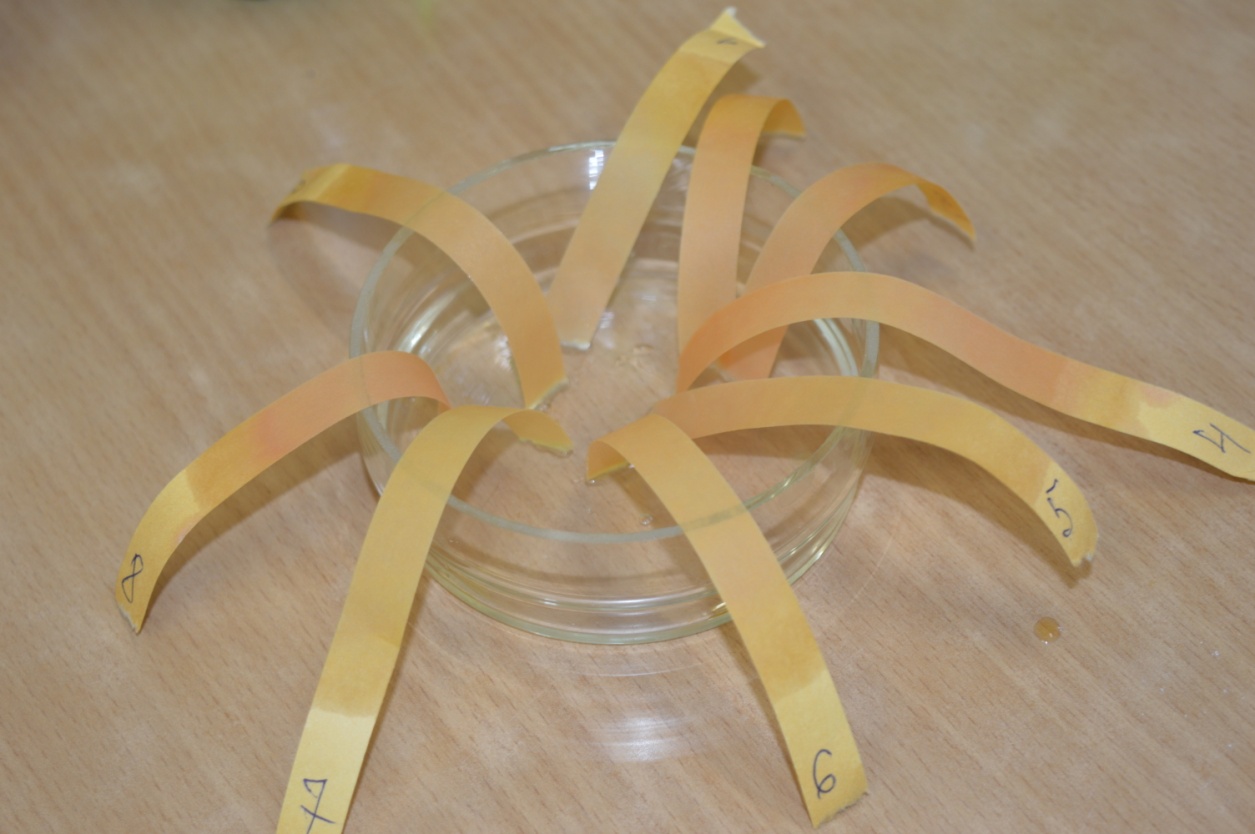 Вывод: В напитки добавляются искусственные красители, которые вредны для желудка и для организма в целом.